Lyndon B. Johnson and
 the great society
LEQ: How did President Johnson’s experience in Congress help him get legislation passed?
Johnson's first days in office
Johnson took over for Kennedy and immediately asked congress to pass the civil rights and economic bills Kennedy was trying to pass

Johnson then got the economy going by getting Kennedy's income tax reduction plan passed

Next he declared a "War on Poverty," where he created the economic opportunity act to create programs to help the poor.

This created programs like Job Corps to train underprivileged youth, community action programs, Volunteers in Service to America
The Great Society
Johnson won re-election in a landslide which also saw the democrats take both houses of congress

Johnson could now go even further in his social reforms which he called The Great Society

The Great Society became an extension of the New Deal passed by Johnson's mentor Franklin Roosevelt during the Great Depression

These reforms covered poverty, health, civil rights, education, housing and many others topics
POSES
People

Objects

Setting

Engagement

Summary
Johnson's social reforms
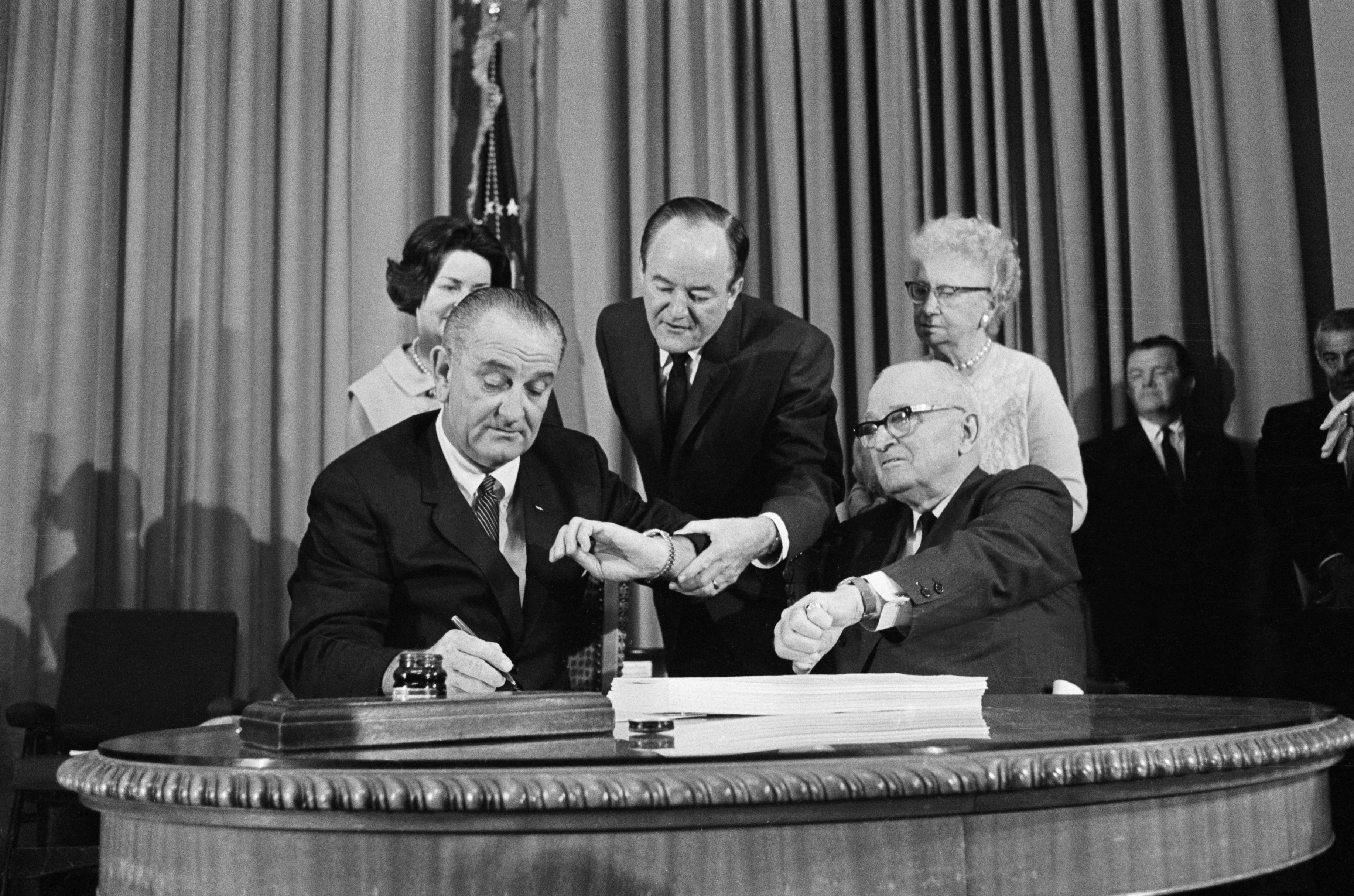 Medicare and medicaid are the most enduring of these social reforms

Medicare provides cheap insurance to the elderly while medicaid provides health benefits to certain people with low income

He also started the Head Start Program to help underprivileged children between the ages of 3-5 get ready for school.

The Housing and Urban Development Act (HUD) helped with urban planning, slum clearance, rental subsidies, and reconstruction of rundown buildings
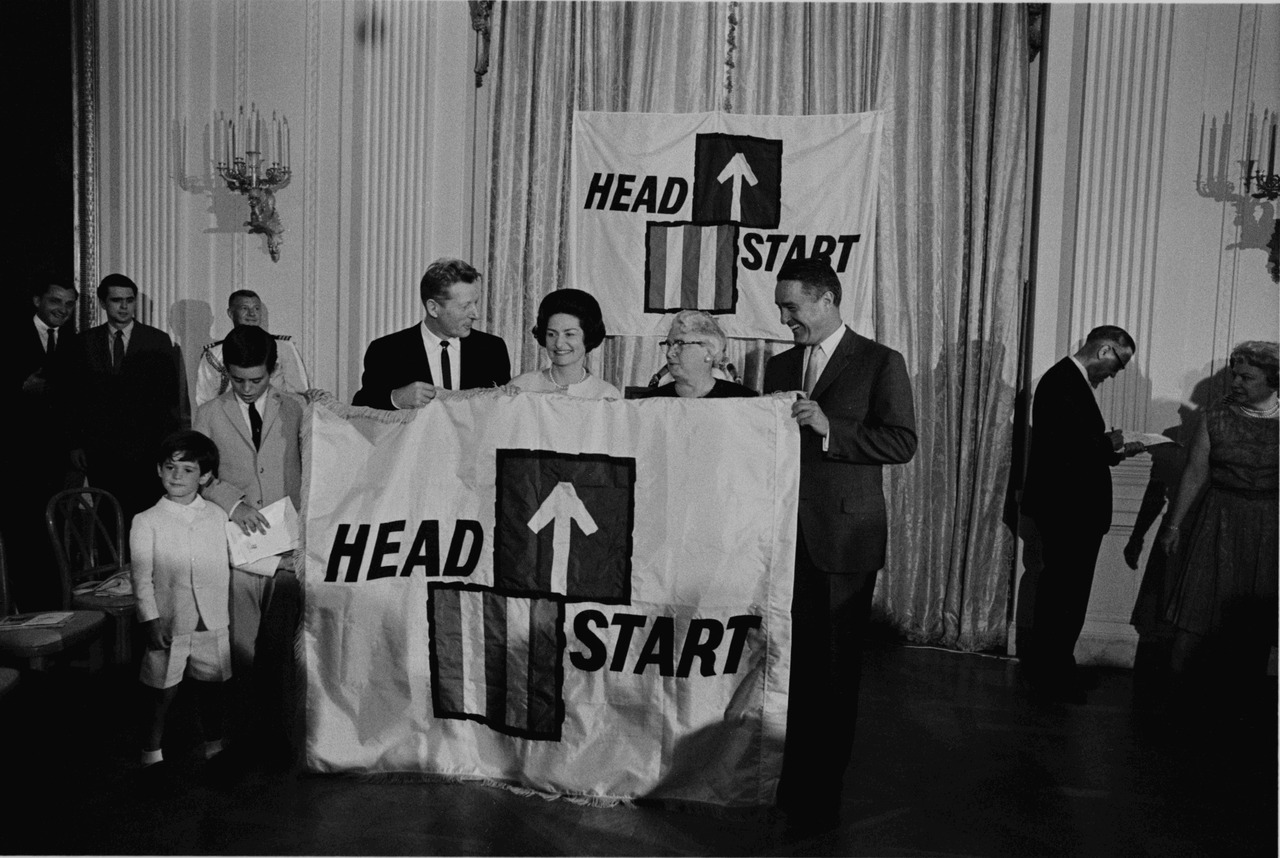 The Civil Rights Act of 1964
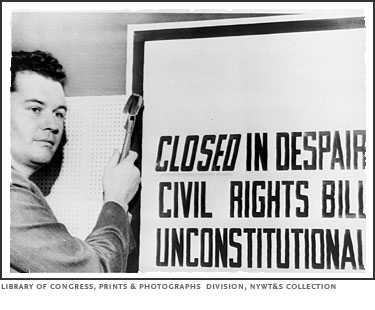 Johnson's greatest achievement however, is getting Kennedy's Civil Rights Act passed, the most significant since Reconstruction

It prohibited discrimination in any place of business based on race, color, religion, ethnic origin, or sex

It cut off all funding to schools who hadn't desegregated, increased voting registration, and set up the Equal Employment Opportunity Commission

The new laws were upheld by the Supreme Court and protected women, AfricanAmericans, and other minority groups